Instituut Financieel Recht
nieuwe breuklijnen in het insolventierecht20 februari 2024
Prof. dr. Diederik BRULOOT
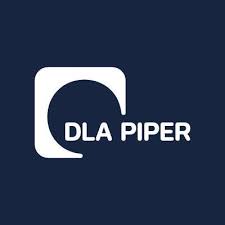 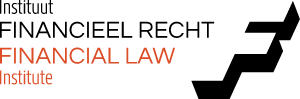 Overzicht
2
I. Situering
3
Hervorming ondernemingsrecht 2018-2020
Drieluik
1) Insolventie
WCO & Faill.W.  Boek XX WER
In werking sinds 01/05/2018 
van toepassing op procedures geopend vanaf die datum
2) Onderneming
W.Kh.  WER
In werking sinds 01/11/2018
3) Vennootschappen en verenigingen
W.Venn. & VZW-Wet  WVV
In werking op 01/05/2019 en 01/01/2020
“Hercodificatie van de basiswetgeving”
4
EU Herstructureringsrichtlijn
Richtlijn Parl. en Raad EU nr. 2019/1023 van 20 juni 2019 betreffende preventieve herstructureringsstelsels, betreffende kwijtschelding van schuld en beroepsverboden, en betreffende maatregelen ter verhoging van de efficiëntie van procedures inzake herstructurering, insolventie en kwijtschelding van schuld, en tot wijziging van Richtlijn (EU) 2017/1132.

Omzetting voor 21/07/2021, MAAR 1 jaar uitstel gevraagd o.w.v. “bijzondere moeilijkheden” bij omzetting  
Belgisch insolventierecht  nochtans reeds vrij “geavanceerd” (SA-vriendelijk)
Wet 07/6/2023 - in werking 1/9/2023 -  procedures geopend na die datum
5
EU Herstructureringsrichtlijn
Mijlpaal: voor het eerst harmonisatie van materiële regels inzake insolventierecht
Beperkt aantal aspecten  
MAAR “stepping stone”? 
Zie reeds nieuw voorstel EC 7/12/2022:  Proposal for a Directive of the European Parliament and of the Council harmonizing certain aspects of insolvency law, COM(2022) 702 final
Minimumharmonisatie
Veel flexibiliteit bij omzetting
6
Omzetting richtlijn in WER
Wet tot wijziging Boek XX WER is véél ruimer dan omzetting EU Richtlijn; o.m.
Nieuwe definities (infra)
Grotere rol en nieuwe instrumenten voor KOIM
Volledige hertekening reorganisatie 
Beperkte maar belangrijke wijzigingen inzake faillissement
 Geeft aanleiding tot tal van nieuwe en gewijzigde breuklijnen binnen het insolventierecht
7
Ii. breuklijnen
8
In de tijd
Vnl. m.b.t. faillissementen

Voor 1/5/2018 Faill.W.

Voor 1/9/2023 Boek XX WER “origineel”

Vanaf 1/9/2023 Boek XX WER “nieuw”

 Toepassing: verschoonbaarheid/kwijtschelding op verzoek/automatische kwijtschelding
9
M.b.t. Doelstelling
Traditioneel
Continuïteit (GRP) vs. discontinuïteit (faill.)
Continuïteit = continuïteit van de onderneming of haar activiteiten
Nuances sinds 1/9/2023
a) Continuïteit v/d Ond. vs. b) continuïteit van de activiteiten vs. c) discontinuïteit
a) GRP
Merk op: niet langer overkoepelende doel van de GREO in de wet (XX.39 WER); slechts beperkte verwijzing per individuele procedure
b) Overdrachtsprocedures (OGG) + stil faillissement
c) Faillissement + gerechtelijke ontbinding
10
Insolventielandschap sinds 1/9/2023
Gerechtelijke ontbinding
11
M.B.T. omvang onderneming
Voor het eerst onderscheid tussen grote en kleine (KMO) ondernemingen
Achtergrond
Opgelet: draagwijdte van onderscheid is beperkt (GRP collectief akkoord openbaar + besloten)
Verdere beleidsopties voor de toekomst?

Groot = vennootschappen, verenigingen of stichtingen die een of meer van de volgende criteria overschrijden gedurende twee achtereenvolgende boekjaren:
jaargemiddelde van het aantal werknemers: 250;
jaaromzet exclusief de belasting over de toegevoegde waarde: 40.000.000 Euro;
balanstotaal: 20.000.000 Euro.
+ ondernemingen waartussen een relatie van verbondenheid bestaat in de zin van artikel I.23, 26°, van dit Wetboek en die samen beschouwd de in het eerste lid bepaalde drempel overstijgen.
12
Openbaar vs. besloten
Sinds 2021 reeds beperkt geïntroduceerd via “voorbereidend akkoord”
Besloten procedure nu volwaardige “stroming” binnen GRP (XX.83/22 WER)
Doel
Gesteund op fundamenteel andere uitgangspunten dan openbare procedure!
Geen algemene opschorting
Wel op tegensprekelijk verzoek
Steeds herstructureringsdeskundige
Initiatief door SA, SE of kapitaalhouder
Geen toegang indien prima facie blijkt niet in belang van SE’s (incl. WN’s)  
Inhoud en homologatie reorganisatieplan  vgl. openbare procedure

Breuklijn voortaan ook terug te vinden i.h.k.v. het faillissement
Besloten voorbereiding van het faillissement (= stil faillissement) vs. gewoon faillissement
13
Formeel karakter van de procedure
Informele procedures
Minnelijk akkoord buiten de GRP
1 SE volstaat!
KOIM (incl. oproeping SE’s op verzoek van SA)
[Stil faillissement]

vs. gerechtelijke procedures
14
Andere breuklijnen/onderscheiden
Behouden (GRP): minnelijk vs. collectief akkoord
Let op: bij grote ondernemingen  democratische gedachte doorbroken (cram down)

Nieuw: faillissement vs. gerechtelijke ontbinding bij vervulde faillissementsvoorwaarden
Algemeen belang?

Nieuw: schuldeiser vs. onderneming vs. kapitaalhouder
Grote onderneming ≠ KMO

Gewone vs. buitengewone SE in de opschorting
“Realisatiewaarde bezwaard actief”
Grote onderneming ≠ KMO?
15
Insolventielandschap sinds 1/9/2023
Gerechtelijke ontbinding
16
III. Slotbeschouwingen
17
Instituut Financieel Recht Recht
prof. dr. Diederik BRULOOTInstituut financieel rechtE	Diederik.Bruloot@UGent.beT	+32 9 264 97 19www.ugent.be/fli
DLA Piper LLPE	Diederik.Bruloot@dlapiper.comT	+32 9 264 97 19www.dlapiper.com
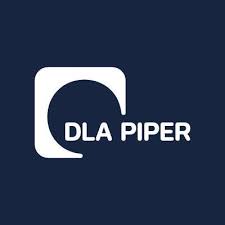 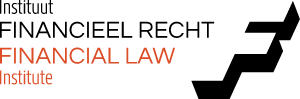